Урок - путешествие
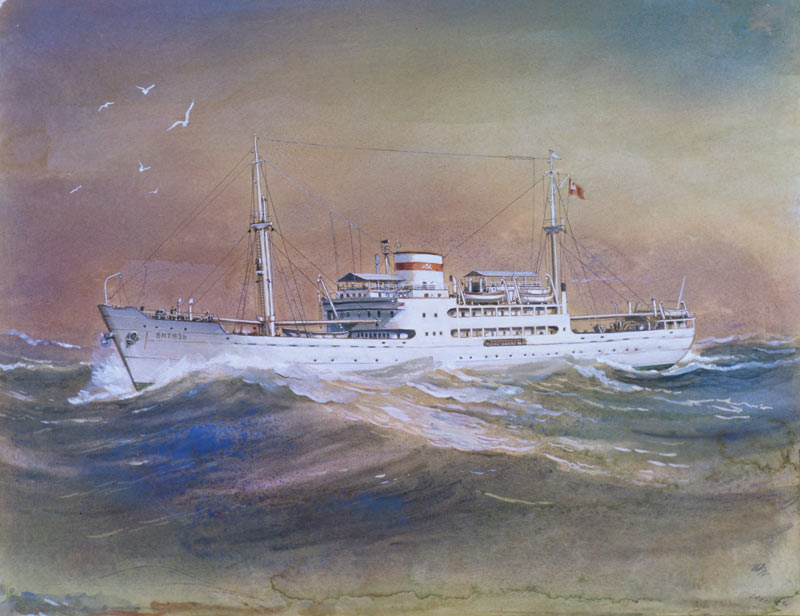 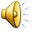 Д.Родари   Машинка для                      приготовления уроков
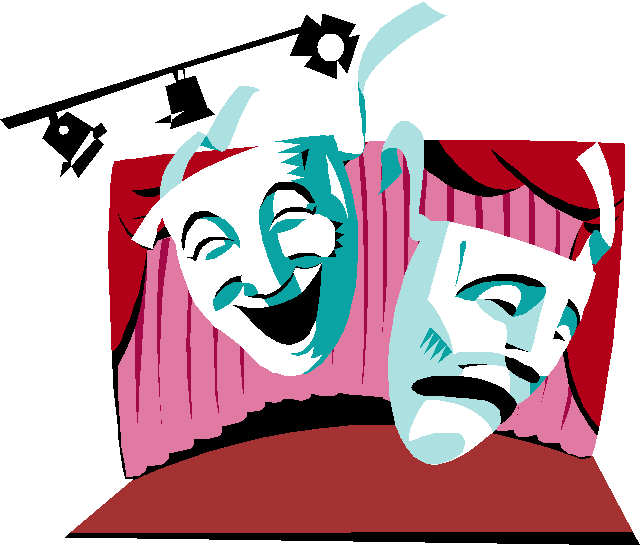 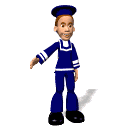 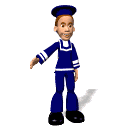 Остров «Новый»
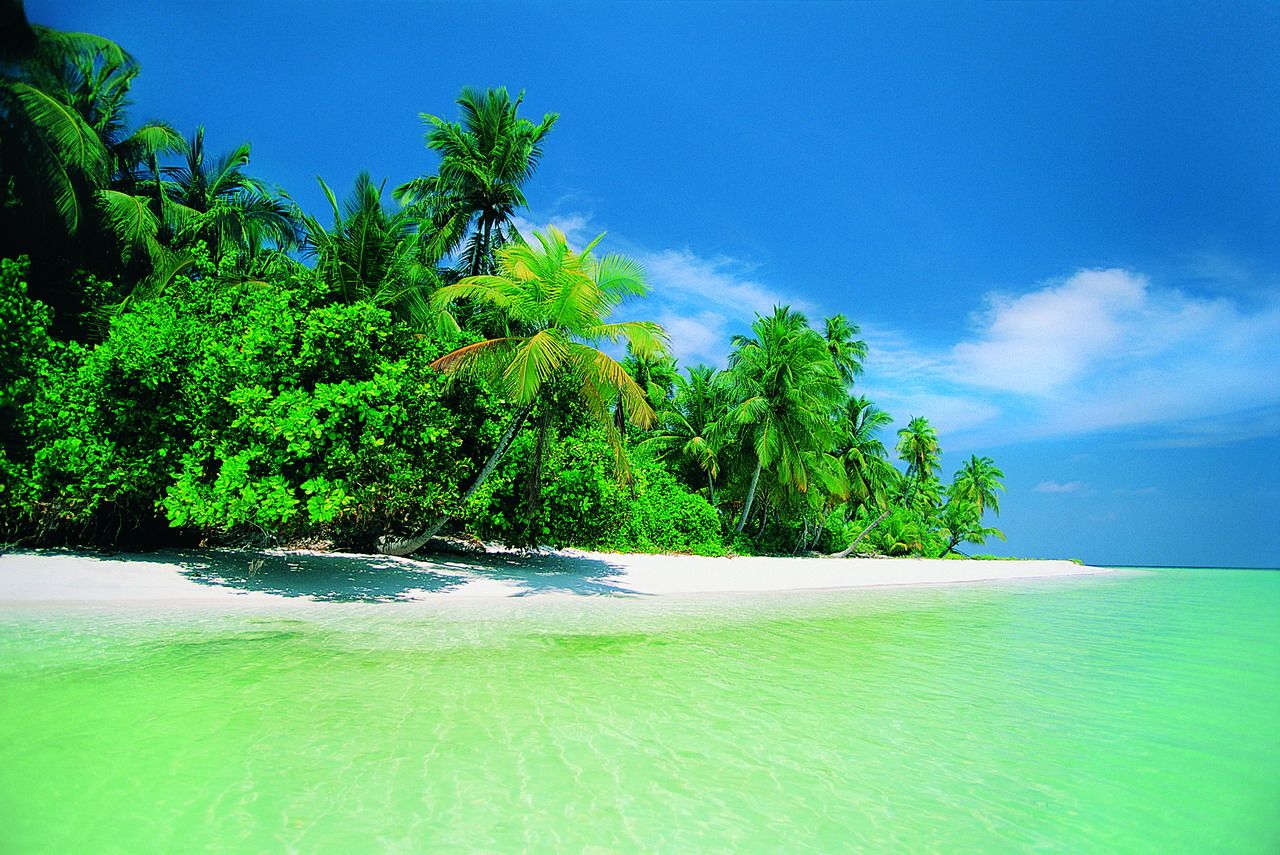 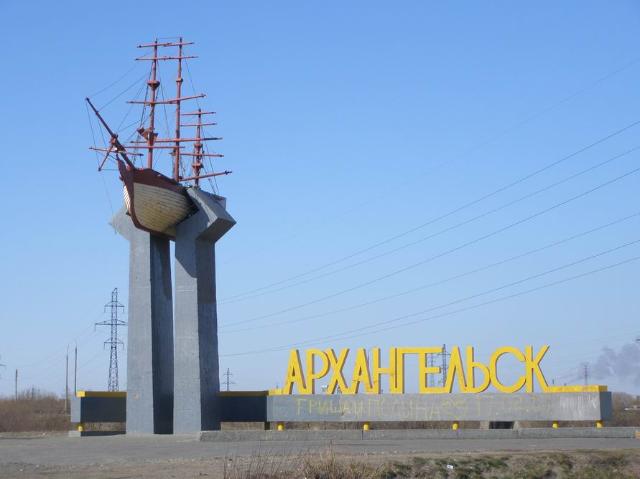 Большое спасибо экипажу за сотрудничество!